LSSL 5360 Children’s Literature
Textbook Assignment #3 Poetry, Realistic Fiction, Science Fiction and Fantasy

By: Nora Ruiz
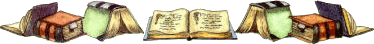 Poetry: What I know…
I know that poetry can take on various forms and formats. 
I have no background knowledge on how to evaluate poetry.
I know that as a teacher, poetry always intimidated me. I never felt confident in myself when it came to teaching poetry. 
I know that poetry is often neglected in the curriculum.
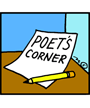 Poetry: What I learned…
Research was done to see what kinds of poetry kids like and what works well with them. Research was done at the elementary level by Terry (1974) and Kutiper (1993). Here is the criteria for evaluating poetry.

Things to remember when selecting poetry for children:

Children prefer narrative poetry probably because they are used to reading stories.
Children do not like free verse and Haiku poems probably because free verse doesn’t rhyme and Haiku poems are short.
They prefer poetry that has rhyme, rhythm, and sound devices such as onomatopoeia and alliteration. 
There is a preference for contemporary poems. 
Children enjoy funny poems, familiar experiences poems, and animal poems the most.
Poetry: What I learned…
Additional Criteria

Does the poem contain visual images and words that allow for imagination? Poetry should contain imagery which appeals to the senses. 
Don’t choose poems that you believe are at children’s supposed level. Poems don’t have to be silly and simple for the sake of understanding. 
Good poetry should interact with children. 
A poem should be good enough for multiple readings and enjoyment.
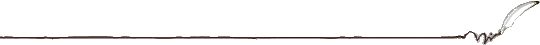 Poetry: What I learned…
Where to start finding some quality poetry: Look at lists of awarded poetry

NCTE Award for excellence in poetry for children. Began giving awards in the 1970’s. Award is currently given every three years. 
Lee Bennett Hopkins Poetry Award. This award was established in 1993 and is given every three years.
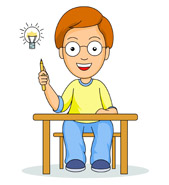 Poetry: How will I share this information?
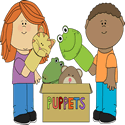 Poetry: What do I still need to learn…
I need to find and read some of the NCTE award winning books on poetry. 
Now that I have learned how to evaluate poetry, I need to practice looking for some of the criteria in different poems. 
I still need to explore some best practice for helping teachers incorporate poetry across the curriculum.
Realistic Fiction: What do I know…
I know that Realistic Fiction is believable. Although the characters, setting and plot are fictional they are created in a way that they could really exist.
These stories resemble real life. 
I’m not sure what divides Realistic Fiction from Historical Fiction.
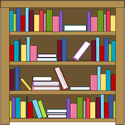 Realistic Fiction: What I learned…
Criteria for evaluating Realistic Fiction

The story should feel believable. The events in the story could really happen. It should avoid being stereotypical. 
There should be more than one theme that emerges subtly. 
The subject or topic of the book should tackle worldly issues, cultures, and lifestyles that a reader can relate to.
Realistic Fiction: How will I share this information…
Realistic Fiction: What I still need to learn…
Now that I have learned about Realistic Fiction, I need to understand what elements  separate this genre from Historical Fiction. 
I need to find and develop a good list of some popular Realistic Fiction to share with others.
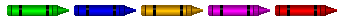 Fantasy and Science Fiction: What I know…
I know that Fantasy and Science Fiction is fake. 
I know that Science Fiction is not my favorite genre. I’m sure that my reading list of what I have read of Science Fiction is very small. 
I know that Fantasy and Science Fiction contain surreal elements and characters. 
These stories can contain magic and supernatural beings.
Fantasy and Science Fiction: What I learned…
All Science Fiction is Fantasy, but not all Fantasy is Science Fiction
Criteria for evaluation: 

Aside from the elements of fantasy, the characters should behave in believable ways.
There should be rules for the fantasy world.
The author should do a good job at allowing the reader to sacrifice their thoughts and logic to realism and immerse themselves in the world of fantasy. 
The themes should explore universal truths.
Fantasy and Science Fiction: How will I share this information…
Fantasy and Science Fiction: What do I still need to learn…
I need to explore the Science Fiction genre to become comfortable and familiar with it. 
I need to locate a list of popular Science Fiction books to read.
I need to be able to identify some of the elements of what differentiates Fantasy from Science Fiction.
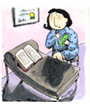